WELCOME
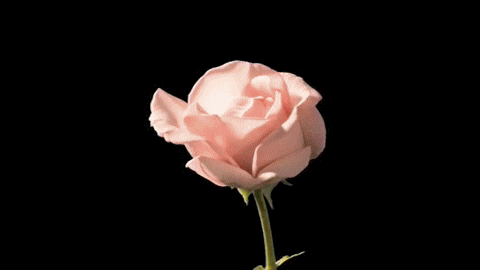 TEACHER’S IDENTIFICATION
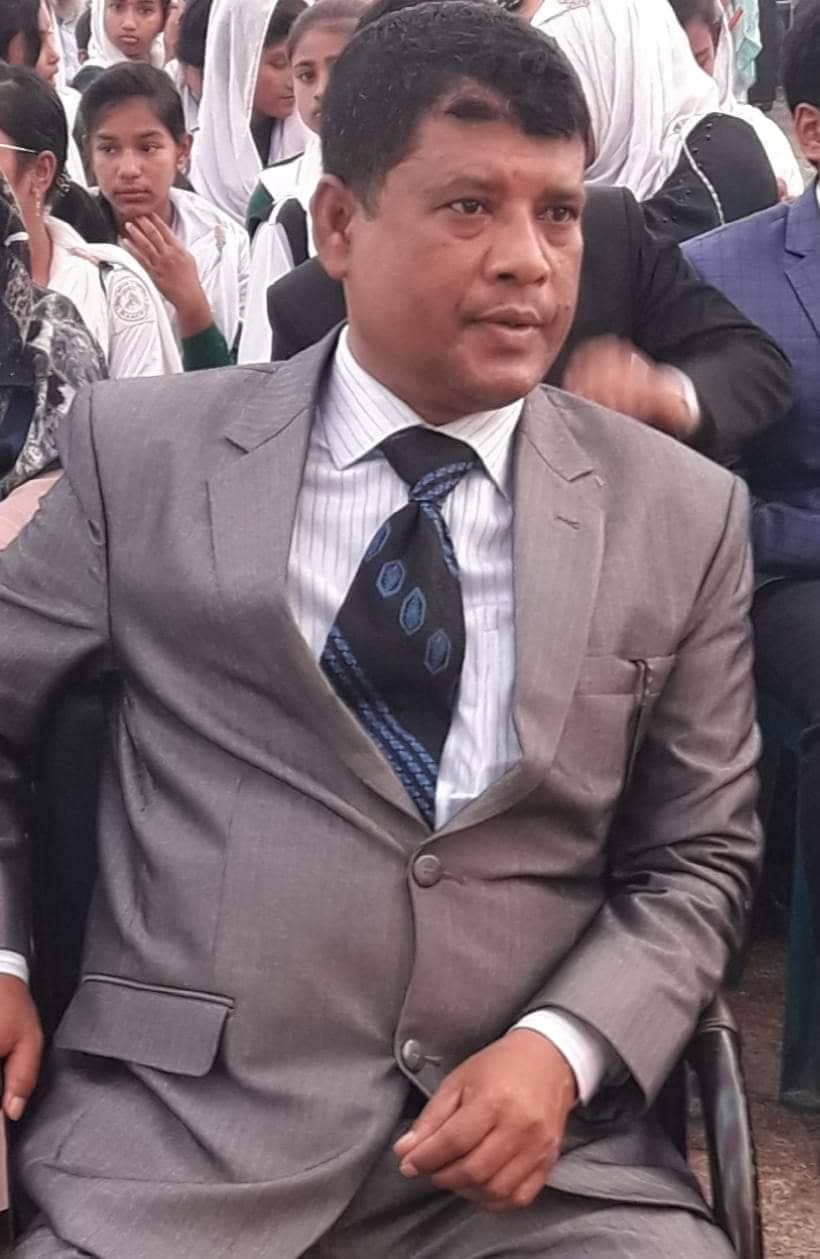 Md. Rafiqul Islam
Senior teacher
Sureswar High School and college
Naria, Shariatpur
Email : rafiq91269@gmail.com
What do you see in the picture ?
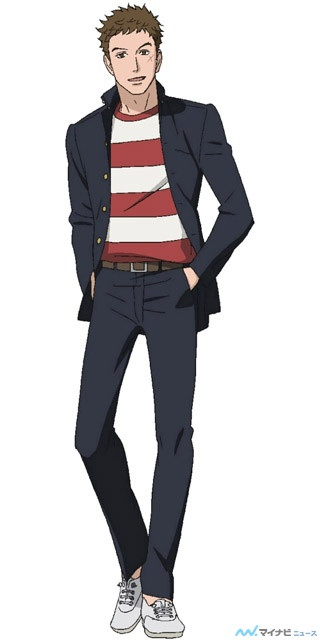 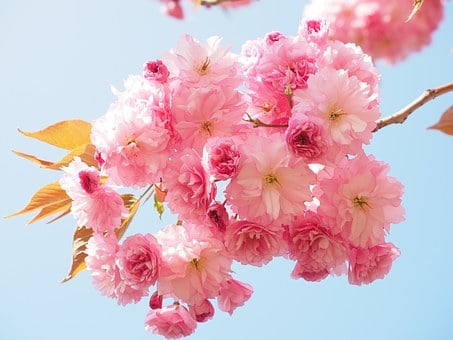 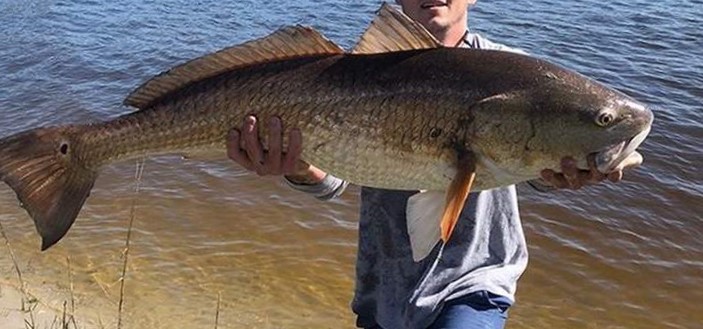 Beautiful flower
Big fish
Tall boy
What are these ?
These are Adjectives……?


        
 Yes, Todays topic is Adjective.
Target
End of the lesson learners will able to know –
What is Adjective ?
About some adjective.
Form of Adjective(degree).
What is Adjective?
An Adjective is a word which qualifies or modifies a noun or a pronoun.
Example : 
This is a short boy.


That is a red cow.


I have a black shirt
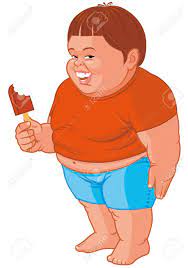 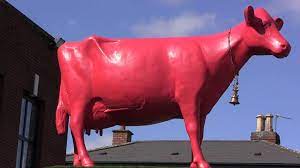 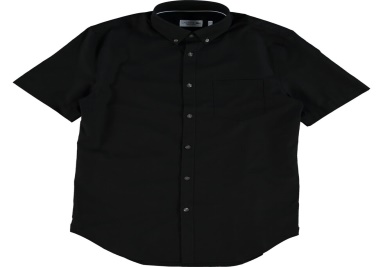 Here are some Adjectives.
good, bad, black, beautiful, useful, wonderful, ugly, red, nice, many, some, little, big, short,  white , nice, ten,   two, new, old, small, red long, short, tall, rich, poor, honest, bright, blind, cold, deep, low  etc.
Form of Adjective(degree)
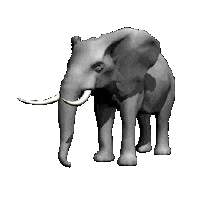 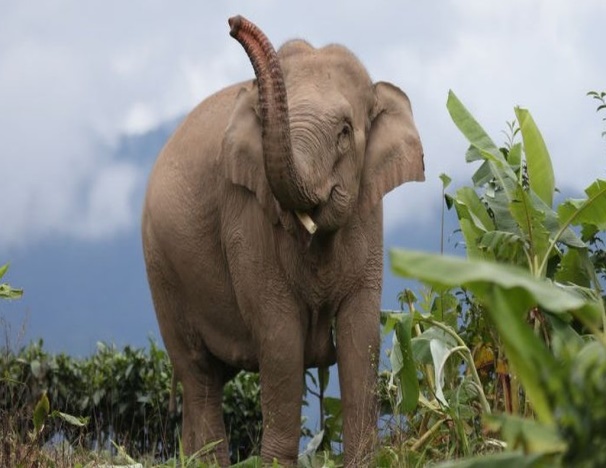 Bigger
Big
Biggest
What is degree ?
A degree in English grammar refers to the level or intensity of an Adjective or Adverb.
There are three degrees :
Positive degree
Sweet, fat, happy
Comparative degree
Sweeter , fatter, happier
Sweetest, fattest, happiest
Superlative degree
Some form of Adjective(Degree)
Black                  blacker                        blackest
Old                     older                            oldest
Ugly                     uglier                           ugliest
Healthy                healthier                     healthiest
Many                   more                            most
Big                       bigger                          biggest
Beautiful             more beautiful            most beautiful
Good                 better                            best
Bad                    worse                             worst
Positive
Comparative
Superlative
Find out Adjective in the following sentences :
a) She is a beautiful girl.
b) Are you happy ?
c) Dhaka is  a populous city.
d) Siam is an honest man.
e) These books are new.
f) There is little water in the pond.
g) I won the first prize.
h) He gives me five mangoes.
i) We have much money.
Solution :
b) happy
     c) populous
     a) beautiful
     d) honest
     e) new
      f)  little
     g) first
     h) much
Give the comparative and superlative forms of the following.
Positive       comparative       superlative
Wonderful      ________            _________
Hot                   ________           _________
Easy                 ________            _________
Strong              ________           __________
Brave               ________           __________
Poor                 ________           __________
Good               ________           _________
Bad                  _________          _________
Solution :
Positive        comparative       superlative
Wonderful    more wonderful     most wonderful
Hot                  hotter                   hottest
Easy                easier                    easiest
Strong              stronger               strongest
Brave              braver                    bravest
Poor                 poorer                   poorest
Good               better                   best
Bad                  worse                    worst
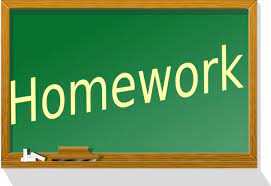 Find out the Adjective in the following sentences :
I am weak in English.
The poor lives from hand to mouth.
There is a little water in the jar.
He is a wise man.
This boy is brilliant.
He is a rich man.
We have much money.
THANK YOU
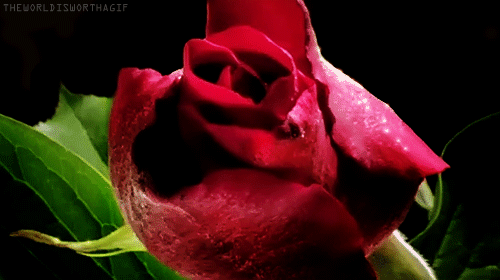